Figure 2 Mechanism of glycopeptide resistance conveyed by Tn1546. Transposon Tn1546 encodes two biosynthetic enzymes ...
FEMS Microbiol Rev, Volume 32, Issue 2, March 2008, Pages 386–408, https://doi.org/10.1111/j.1574-6976.2007.00097.x
The content of this slide may be subject to copyright: please see the slide notes for details.
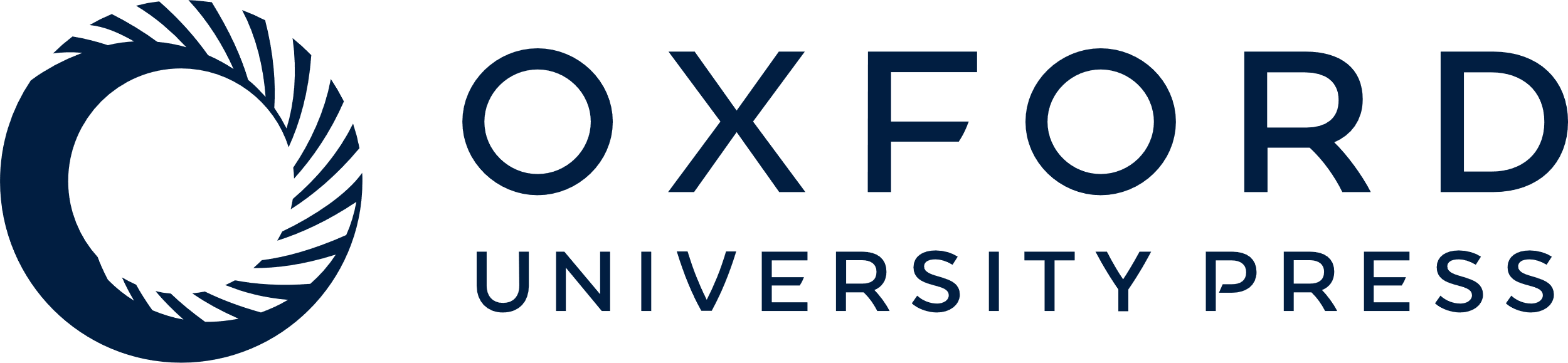 [Speaker Notes: Figure 2 Mechanism of glycopeptide resistance conveyed by Tn1546. Transposon Tn1546 encodes two biosynthetic enzymes (VanH and VanA) for production of d-Lac-ending precursors, two d,d-peptidases (VanX and VanY) for elimination of d-Ala-ending precursors, and a two-component regulatory system (VanRS) for glycopeptide-inducible expression of the resistance genes. VanZ confers teicoplanin resistance by an unknown mechanism. The transposition functions include 38-bp inverted repeats (IRL and IRR), a transposase (ORF1), and a resolvase (ORF2).


Unless provided in the caption above, the following copyright applies to the content of this slide: © 2008 Federation of European Microbiological Societies]